BAN-PT
KRITERIA PENILAIAN STANDAR 2 :
Tata pamong, kepemimpinan, sistem  pengelolaan, dan penjaminan mutu
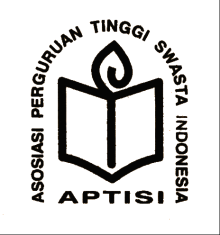 M. Budi Djatmiko
Ketua  APTISI  Pusat - Bidang Organisasi
Asosiasi Perguruan Tinggi Swasta Indonesia Wilayah III  DKI Jakarta
Badan Akreditasi Nasional Perguruan Tinggi
Hotel Danau Sunter, 27-28 November 2013
KRITERIA PENILAIAN STANDAR 2 :
Tata pamong, kepemimpinan, sistem  pengelolaan, dan penjaminan mutu.
Terdiri dari 16 pertanyaaan
Dengan Total Bobot : 26,32
(Terbesar)
KRITERIA PENILAIAN STANDAR 2 :
Tata pamong, kepemimpinan, sistem  pengelolaan, dan penjaminan mutu.
1.     Standar ini adalah acuan keunggulan mutu tata pamong (governance), kepemimpinan, dan sistem pengelolaan institusi perguruan tinggi sebagai satu kesatuan yang terintegrasi yang menjadi kunci penting bagi keberhasilan institusi dalam mewujudkan visi, melaksanakan misi, dan mencapai tujuan yang dicita-citakan.
2.    Tata pamong adalah sistem yang menjamin penyelenggaraan institusi dalam memenuhi prinsip-prinsip kredibilitas, transparansi, akuntabilitas, tanggung jawab, dan keadilan. Tata pamong dikembangkan berdasarkan nilai-nilai moral dan etika, serta norma-norma dan nilai akademik. 
3.     Perguruan tinggi dapat mempunyai lembaga-lembaga tertentu yang dianggap penting untuk menciptakan suatu tata pamong yang baik sesuai dengan peraturan perundang-undangan yang berlaku.
KRITERIA PENILAIAN STANDAR 2 :
Tata pamong, kepemimpinan, sistem  pengelolaan, dan penjaminan mutu.
4.     Dalam hubungannya dengan lingkungan eksternal, tata pamong yang baik mampu menciptakan hubungan saling membutuhkan dan saling menguntungkan antara institusi dengan para pemangku kepentingan. 
5.     Tata pamong yang baik memerlukan kepemimpinan yang baik di semua tingkatan unit kerja institusi. Kepemimpinan institusi yang baik tercermin pada kemampuan yang komprehensif untuk menumbuhkembangkan pemahaman dan komitmen di setiap unit kerja guna mewujudkan visi, melaksanakan misi, dan mencapai tujuan yang dicita-citakan sesuai dengan strategi-strategi yang dikembangkan dan harapan-harapan pemangku kepentingan.
KRITERIA PENILAIAN STANDAR 2 :
Tata pamong, kepemimpinan, sistem  pengelolaan, dan penjaminan mutu.
6. Tata pamong dan kepemimpinan yang baik memerlukan dukungan sistem pengelolaan yang baik. Sistem pengelolaan yang baik tercermin dalam keefektifan semua fungsi dan operasi manajemen di semua tingkat unit kerja perguruan tinggi.
7. Penjaminan mutu perguruan tinggi adalah proses penetapan dan pemenuhan  standar mutu pengelolaan perguruan tinggi secara konsisten dan berkelanjutan, sehingga semua pemangku kepentingan memperoleh kepuasan.
8. Sistem penjaminan mutu perguruan tinggi mencakup pengelolaan masukan, proses, keluaran, dampak, umpan, dan balikan untuk menjamin mutu penyelenggaraan akademik.
KRITERIA PENILAIAN STANDAR 2 :
Tata pamong, kepemimpinan, sistem  pengelolaan, dan penjaminan mutu.
KRITERIA PENILAIAN STANDAR 2 :
Tata pamong, kepemimpinan, sistem  pengelolaan, dan penjaminan mutu.
KRITERIA PENILAIAN STANDAR 2 :
Tata pamong, kepemimpinan, sistem  pengelolaan, dan penjaminan mutu.
2.1.1 PERGURUAN TINGGI MEMILIKI  TATA PAMONG YANG MEMUNGKINKAN TERLAKSANANYA SECARA KONSISTEN PRINSIP-PRINSIP TATA PAMONG, TERUTAMA YANG TERKAIT DENGAN PELAKU TATA PAMONG (AKTOR)  DAN SISTEM KETATAPAMONGAN YANG BAIK (KELEMBAGAAN, INSTRUMEN, PERANGKAT PENDUKUNG, KEBIJAKAN DAN PERATURAN, SERTA KODE ETIK)
Besarnya Bobot : 1.48
Hal-hal yang perlu dibuktikan :
Peraturan/pedoman/acuan terkait tata pamong

-Kredibel : adanya legalitas lembaga serta WT (wewenang & Tugas), mekanisme pemilihan yang demokratis, adanya mekanisme yang jelas dalam penentuan kebijakan mutu, sasaran mutu, renstra dan RKAT (Rencana Kerja Akademik Tahunan)
-Transparasi : keterbukaan dan mekanisme komunikasi
-Akuntabilitas : dokumen dan informasi yang dapat diakses, adanya audit internal dan eksternal
-Tanggung jawab : pertanggung jawaban dalam forum resmi (rapat tahunan)
-Keadilan : Terbukanya kesempatan  bagi semua orang
Point (4)
	Dokumen, data dan informasi yang sahih dan andal bahwa sistem tata pamong menjamin terwujudnya visi, terlaksananya misi, tercapainya tujuan, berhasilnya strategi yang digunakan, memenuhi lima pilar berikut:
	(1) kredibel
	(2) transparan
	(3) akuntabel
	(4) bertanggung jawab
	(5) adil

Point (3)
	Dokumen, data dan informasi yang sahih dan andal bahwa sistem tata pamong menjamin terwujudnya visi, terlaksananya misi, tercapainya tujuan, berhasilnya strategi yang digunakan, memenuhi empat dari lima pilar berikut:
	(1) kredibel
	(2) transparan
	(3) akuntabel
	(4) bertanggung jawab
	(5) adil
2.1.1 PERGURUAN TINGGI MEMILIKI  TATA PAMONG YANG MEMUNGKINKAN TERLAKSANANYA SECARA KONSISTEN PRINSIP-PRINSIP TATA PAMONG, TERUTAMA YANG TERKAIT DENGAN PELAKU TATA PAMONG (AKTOR)  DAN SISTEM KETATAPAMONGAN YANG BAIK (KELEMBAGAAN, INSTRUMEN, PERANGKAT PENDUKUNG, KEBIJAKAN DAN PERATURAN, SERTA KODE ETIK)
Besarnya Bobot : 1.48
Hal-hal yang perlu dibuktikan :
Peraturan/pedoman/acuan terkait tata pamong

-Kredibel : adanya legalitas lembaga serta WT (wewenang & Tugas), mekanisme pemilihan yang demokratis, adanya mekanisme yang jelas dalam penentuan kebijakan mutu, sasaran mutu, renstra dan RKAT (Rencana Kerja Akademik Tahunan)
-Transparasi : keterbukaan dan mekanisme komunikasi
-Akuntabilitas : dokumen dan informasi yang dapat diakses, adanya audit internal dan eksternal
-Tanggung jawab : pertanggung jawaban dalam forum resmi (rapat tahunan)
-Keadilan : Terbukanya kesempatan  bagi semua orang
Point (2)
	Dokumen, data dan informasi yang sahih dan andal bahwa sistem tata pamong menjamin terwujudnya visi, terlaksananya misi, tercapainya tujuan, berhasilnya strategi yang digunakan, memenuhi tiga  dari lima pilar berikut:
 	(1) kredibel
	(2) transparan
	(3) akuntabel
	(4) bertanggung jawab 
	(5) adil

Point (1)
	Dokumen, data dan informasi yang sahih dan andal bahwa sistem tata pamong menjamin terwujudnya visi, terlaksananya misi, tercapainya tujuan, berhasilnya strategi yang digunakan, memenuhi 1 s.d. 2 dari lima pilar berikut:
	(1) kredibel
	(2) transparan
	(3) akuntabel
	(4) bertanggung jawab
	(5) adil
2.1.2 KELENGKAPAN DAN KEEFEKTIFAN STRUKTUR ORGANISASI YANG DISESUAIKAN  DENGAN KEBUTUHAN PENYELENGGARAAN DAN PENGEMBANGAN PERGURUAN TINGGI YANG BERMUTU
Besarnya Bobot : 1.48
Hal-hal yang perlu dibuktikan :
Struktur organisasi mengacu dalam 8 organ :
Pimpinan 
Senat 
Dewan pengawas
Dewan  pertimbangan
Pelaksana kegiatan akademik 
Pelaksana administrasi, pelayanan dan pendukung
Pelaksana  penjaminan mutu 
Unit perencana dan pengembangan tri dharma
Point (4)
	Kelengkapan dan keefektifan, serta dokumentasi struktur organisasi yang meliputi delapan organ dan dilengkapi dengan deskripsi tertulis yang jelas tentang tugas, fungsi, wewenang, dan tanggung jawab.

Point (3)
	Kelengkapan dan keefektifan, serta dokumentasi struktur organisasi yang hanya meliputi enam organ pertama dan satu dari dua organ lainnya, dilengkapi dengan deskripsi tertulis yang jelas tentang tugas, fungsi, wewenang, dan tanggung jawab.

Point (2)
	Kelengkapan dan keefektifan, serta dokumentasi struktur organisasi yang hanya meliputi enam organ pertama dilengkapi dengan deskripsi tertulis yang jelas tentang tugas, fungsi, wewenang, dan tanggung jawab.

Point (1)
	Lima organ pertama dalam struktur organisasi tidak lengkap
2.1.3 KEBERADAAN LEMBAGA, MUTU, SOP, DAN EFEKTIFITAS PELAKSANAAN KODE ETIK
Besarnya Bobot : 0.74
Hal-hal yang perlu dibuktikan :
Badan Etika dan Hukum (BEH)
Dewan petimbangan pegawai
Dewan Etika dosen

Pedoman yang digunakan BEH adalah kode etik dosen, kode etik tenaga kependidikan, peraturan disiplin mahasiswa
Point (4)
	Pelaksanaan kode etik sangat lengkap, meliputi:
      (1)  Lembaga tersendiri,
       (2)  Mencakup masalah akademik (termasuk penelitian dan  karya  ilmiah), dan non-akademik,
	(3)  SOP sangat lengkap dan jelas,
	(4)  SOP dilaksanakan secara efektif.

Point (3)
	Pelaksanaan kode etik, meliputi:
	(1)   Komisi ad hoc,
        (2)   Mencakup masalah akademik (termasuk penelitian dan karya ilmiah), dan non-akademik,
	(3)   SOP lengkap dan jelas,
	(4)   SOP dilaksanakan secara efektif.
2.1.3 KEBERADAAN LEMBAGA, MUTU, SOP, DAN EFEKTIFITAS PELAKSANAAN KODE ETIK
Besarnya Bobot : 0.74
Hal-hal yang perlu dibuktikan :
Badan Etika dan Hukum (BEH)
Dewan petimbangan pegawai
Dewan Etika dosen

Pedoman yang digunakan BEH adalah kode etik dosen, kode etik tenaga kependidikan, peraturan disiplin mahasiswa
Point (2)
	Pelaksanaan kode etik:
	(1)   Komisi ad hoc,
	(2)   Hanya mencakup masalah akademik (termasuk penelitian dan karya ilmiah), 
	(3)   SOP cukup lengkap dan jelas, 
	(4)   SOP dilaksanakan kurang efektif.

Point (1)
	Pelaksanaan kode etik:
	(1)  Tidak ada lembaga khusus, 
	  (2)  Mencakup masalah akademik (termasuk penelitian dan karya ilmiah), disiplin,
		(3)   SOP tidak ada.
2.2 KARAKTERISTIK KEPEMIMPINAN YANG EFEKTIF DALAM KEPEMIMPINAN OPERASIONAL, KEPEMIMPINAN ORGANISASI, DAN KEPEMIMPINAN PUBLIK
Besarnya Bobot : 1,48
Hal-hal yang perlu dibuktikan :
Kepemimpinan operasional : kemampuan menjabarkan visi, misi dan tujuan strategis dalam renstra dan RKAT

Kepemimpinan  organisasional : pemahaman tata kerja unit dalam organisasi (WT, tata kerja organisasi, mekanisme/prosedur kerja)

Kepemimpinan publik : kiprah pimpinan di masyarakat
Point (4)
	Kepemimpinan perguruan tinggi memiliki karakteristik: 
	(1) kepemimpinan operasional, 
	(2) kepemimpinan organisasi, 
	(3) kepemimpinan publik

Point (3)
	Kepemimpinan perguruan tinggi memiliki dua dari karakteristik berikut:
	(1) kepemimpinan operasional,
	(2) kepemimpinan organisasi, 
	(3) kepemimpinan publik
2.2 KARAKTERISTIK KEPEMIMPINAN YANG EFEKTIF DALAM KEPEMIMPINAN OPERASIONAL, KEPEMIMPINAN ORGANISASI, DAN KEPEMIMPINAN PUBLIK
Besarnya Bobot : 1,48
Hal-hal yang perlu dibuktikan :
Kepemimpinan operasional : kemampuan menjabarkan visi, misi dan tujuan strategis dalam renstra dan RKAT

Kepemimpinan  organisasional : pemahaman tata kerja unit dalam organisasi (WT, tata kerja organisasi, mekanisme/prosedur kerja)

Kepemimpinan publik : kiprah pimpinan di masyarakat
Point (2)
	Kepemimpinan perguruan tinggi memiliki satu dari karakteristik berikut:
	(1) kepemimpinan operasional, 
	(2) kepemimpinan organisasi, 
	(3) kepemimpinan publik

Point (1)
	Kepemimpinan perguruan tinggi tidak memiliki karakteristik berikut: 
	(1) kepemimpinan operasional, 
	(2) kepemimpinan organisasi, 
	(3) kepemimpinan publik
2.3.1 SISTEM PENGELOLAAN FUNGSIONAL DAN OPERASIONAL PERGURUAN TINGGI MENCAKUP FUNGSI PENGELOLAAN (PLANNING,  ORGANIZING,  STAFFING, LEADING, DAN CONTROLLING), YANG DILAKSANAKAN SECARA EFEKTIF UNTUK MEWUJUDKAN VISI DAN MELAKSANAKAN MISI PERGURUAN TINGGI
Besarnya Bobot : 0.74
Hal-hal yang perlu dibuktikan :
Planning : perencanaan dilakukan secara terstruktur oleh rektor

Organizing : rektor dibantu oleh WR1, WR2, WR3 mengelola aktivitas, proses dan sumber daya yang dibutuhkan untuk meningkatkan efektivitas kinerja institusi.

Staffing : penempatan dan pengembangan personil mengacu pada struktur organisasi.

Leading  : Rektor menjalankan tugasnya sesuai dengan WT (wewenang & tugas)

Controlling : Melaksanakan fungsi pengendalian implementasi semua aktivitas
Point (4)
	Sistem pengelolaan fungsional dan operasional perguruan tinggi mencakup semua (lima) fungsi pengelolaan yang dilaksanakan secara efektif.

Point (3)
	Sistem pengelolaan fungsional dan operasional perguruan tinggi mencakup empat dari lima fungsi pengelolaan yang dilaksanakan secara efektif.

Point (2)
	Sistem pengelolaan fungsional dan operasional perguruan tinggi mencakup tiga dari lima fungsi pengelolaan yang dilaksanakan secara efektif.

Point (1)
	Sistem pengelolaan fungsional dan operasional perguruan tinggi kurang (kurang atau sama dengan dua yang efektif).
2.3.2 PERGURUAN TINGGI MEMILIKI ANALISIS JABATAN, DESKRIPSI TUGAS, PROGRAM PENINGKATAN KOMPETENSI MANAJERIAL YANG MENJAMIN TERJADINYA PROSES PENGELOLAAN YANG EFEKTIF DAN EFISIEN DI SETIAP UNIT KERJA
Besarnya Bobot : 0.74
Hal-hal yang perlu dibuktikan :
Desain struktur organisasi

Deskripsi tugas tingkat universitas dan fakultas

Wewenang dan Tugas (WT)

Konsep yang dijalankan adalah Plan-Do-Check- Action.

Program kompetensi manajerial dilakukan secara berkala (pelatihan dosen, karyawan dan pimpinan)
Point (4)
	Perguruan tinggi memiliki:
	(1)   rancangan dan analisis jabatan, 
	(2)   uraian tugas, 
	(3)   prosedur kerja, 
      (4)  program peningkatan kompetensi manajerial yang sistematis untuk pengelola unit kerja,
      yang menggambarkan keefektifan dan efisiensi manajemen operasi di setiap unit kerja.

Point (3)
	Perguruan tinggi memiliki:
	(1)   rancangan dan analisis jabatan, 
	(2)   uraian tugas,
	(3)   prosedur kerja, 
yang menggambarkan keefektifan dan efisiensi manajemen operasi di setiap unit kerja, tetapi tidak ada program peningkatan kompetensi manajerial perguruan tinggi.
2.3.2 PERGURUAN TINGGI MEMILIKI ANALISIS JABATAN, DESKRIPSI TUGAS, PROGRAM PENINGKATAN KOMPETENSI MANAJERIAL YANG MENJAMIN TERJADINYA PROSES PENGELOLAAN YANG EFEKTIF DAN EFISIEN DI SETIAP UNIT KERJA
Besarnya Bobot : 0.74
Hal-hal yang perlu dibuktikan :
Desain struktur organisasi

Deskripsi tugas tingkat universitas dan fakultas

Wewenang dan Tugas (WT)

Konsep yang dijalankan adalah Plan-Do-Check- Action.

Program kompetensi manajerial dilakukan secara berkala (pelatihan karyawan, dosen, pimpinan)
Point (2)
	Perguruan tinggi memiliki:
	(1)   rancangan dan analisis jabatan,
	(2)   uraian tugas,
	(3)   prosedur kerja, 
tetapi tidak menggambarkan keefektifan dan efisiensi manajemen operasi di setiap unit kerja

Point (1)
	Perguruan tinggi tidak memiliki:
	(1)   rancangan dan analisis jabatan, 
	(2)   uraian tugas,
	(3)   prosedur kerja,
      (4)  program peningkatan kompetensi manajerial yang sistematis untuk pengelola unit kerja.
2.3.3 DISEMINASI HASIL KERJA PERGURUAN TINGGI SEBAGAI AKUNTABILITAS PUBLIK, SERTA KEBERKALAANNYA
Besarnya Bobot : 0.74
Hal-hal yang perlu dibuktikan :
Laporan Rektor

Laporan tahunan kinerja unit

Website
Point (4)
	Perguruan tinggi secara bertanggung jawab menyebarluaskan hasil kinerjanya secara berkala kepada semua stakeholders, minimal setiap tahun.

Point (3)
	Perguruan tinggi secara bertanggung jawab menyebarluaskan hasil kinerjanya secara berkala, tetapi hanya untuk internal stakeholders.

Point (2)
	Perguruan tinggi secara bertanggung jawab menyebarluaskan hasil kinerjanya kepada internal stakeholders, tetapi tidak dilakukan secara berkala.

Point (1)
	Perguruan tinggi tidak menyebarluas-kan hasil kinerjanya kepada stakeholders.
2.3.4 KEBERADAAN DAN KEEFEKTIFAN SISTEM AUDIT INTERNAL, DILENGKAPI DENGAN KRITERIA DAN INSTRUMEN PENILAIAN SERTA MENGGUNAKANNYA UNTUK MENGUKUR KINERJA SETIAP UNIT KERJA, SERTA DISEMINASI HASILNYA
Besarnya Bobot : 0.74
Hal-hal yang perlu dibuktikan :
Audit Mutu Internal :
Prosedur Mutu Audit Internal
Panduan Audit : Jadwal, agenda, lingkup, tugas auditor dan audite
Kode Etik Auditor

Diseminasi dalam Rapat Tinjauan Manajemen (RTM).
Point (4)
	Perguruan tinggi memiliki kriteria dan instrumen penilaian, menggunakannya untuk mengukur kinerja setiap unit, dan hasil pengukurannya digunakan serta didiseminasikan dengan baik.

Point (3)
	Perguruan tinggi memiliki kriteria dan instrumen penilaian, menggunakannya untuk mengukur kinerja tiap unit, dan hasilnya digunakan tetapi tidak didiseminasikan.

Point (2)
	Perguruan tinggi memiliki kriteria dan instrumen penilaian, menggunakannya untuk mengukur kinerja tiap unit tetapi hasilnya tidak digunakan serta tidak didiseminasikan.

Point (1)
	Perguruan tinggi tidak memiliki kriteria dan instrumen penilaian untuk mengukur kinerja unit kerjanya.
2.3.5 KEBERADAAN DAN KEEFEKTIFAN SISTEM AUDIT EKSTERNAL, DILENGKAPI DENGAN KRITERIA DAN INSTRUMEN PENILAIAN SERTA MENGGUNAKANNYA UNTUK MENGUKUR KINERJA PERGURUAN TINGGI
Besarnya Bobot : 0.74
Hal-hal yang perlu dibuktikan :
TUV  Rheinland

ISO 17025

Akuntan Publik

Diseminasi dalam Rapat  Tinjauan Manajemen (RTM).
Point (4)
	Lembaga audit eksternal kredibel dan hasil auditnya  digunakan serta didiseminasikan dengan baik.

Point (3)
	Lembaga audit eksternal kredibel namun hasil auditnya tidak digunakan dengan baik atau tidak didiseminasikan dengan baik.

Point (2)
	Lembaga audit eksternal kredibel, namun hasilnya sama sekali tidak ditindaklanjuti.

Point (1)
	Tidak meggunakan lembaga audit eksternal.
2.4.1 PERGURUAN TINGGI MENJALANKAN SISTEM PENJAMINAN MUTU YANG DIDUKUNG DENGAN ADANYA BUKTI-BUKTI  BERUPA MANUAL MUTU, DAN PELAKSANAANNYA
Besarnya Bobot : 0.74
Hal-hal yang perlu dibuktikan :
Point (4)
	Manual Mutu yang lengkap meliputi:
	(1)  Pernyataan Mutu
	(2)  Kebijakan Mutu
	(3)  Unit Pelaksana
	(4)  Standar Mutu
	(5)  Prosedur Mutu
	(6)  Instruksi Kerja
	(7)  Pentahapan Sasaran Mutu 
	dan terintegrasi dalam suatu sistem dokumen.

Point (3)
	Manual Mutu yang lengkap, meliputi: 
	(1)  Pernyataan Mutu
	(2)  Kebijakan Mutu
	(3)  Unit Pelaksana
	(4)  Standar Mutu
	(5)  Prosedur Mutu
	(6)  Instruksi Kerja
	(7)  Pentahapan Sasaran Mutu
	tetapi tidak terintegrasi dalam suatu sistem dokumen.
2.4.1 PERGURUAN TINGGI MENJALANKAN SISTEM PENJAMINAN MUTU YANG DIDUKUNG DENGAN ADANYA BUKTI-BUKTI  BERUPA MANUAL MUTU, DAN PELAKSANAANNYA
Besarnya Bobot : 0.74
Hal-hal yang perlu dibuktikan :
Point (2)
	Manual Mutu yang hanya meliputi: 
	(1)  Pernyataan Mutu
	(2)  Kebijakan mutu
	(3)  Unit Pelaksana
	(4)  Standar Mutu
	(5)  Prosedur Mutu
	(6)  Instruksi Kerja

Point (1)
		Tidak ada manual mutu.
2.4.2 IMPLEMENTASI PENJAMINAN MUTU
Besarnya Bobot : 
0,37
Hal-hal yang perlu dibuktikan :
Penetapan Norma,Standar,Program, Peraturan, manual
Penyusunan perangkat sistem
Implementasi
Monitoring
Pengukuran
Audit mutu internal
RTM dan Tindak lanjut
Point (4)
	Penjaminan mutu sudah berjalan di seluruh unit kerja yang mencakup siklus perencanaan, pelaksanaan, analisis dan evaluasi, tindakan perbaikan yang dibuktikan dalam bentuk laporan monev dan audit.

Point (3)
	Penjaminan mutu sudah berjalan tetapi tidak di seluruh  unit kerja yang mencakup siklus perencanaan, pelaksanaan, analisis dan evaluasi, tindakan perbaikan yang dibuktikan dalam bentuk laporan monev dan audit.

Point (2)
	Penjaminan mutu sudah berjalan yang mencakup siklus perencanaan, pelaksanaan, analisis dan evaluasi, tindakan perbaikan tetapi tidak ada bukti dalam bentuk laporan monev dan audit.
Point (1)
	Tidak ada pelaksanaan penjaminan mutu.
2.4. 3 MONITORING DAN EVALUASI HASIL PENJAMINAN MUTU DI BIDANG PENDIDIKAN, PENELITIAN, PELAYANAN/PENGABDIAN KEPADA MASYARAKAT, SARANA PRASARANA, KEUANGAN, MANAJEMEN, SERTA TINDAK LANJUTNYA
Besarnya Bobot : 0.37
Hal-hal yang perlu dibuktikan :
Pendidikan Penelitian, PkM dan Manajemen dilakukan lewat  Audit Mutu Internal
Sarana Prasarana dan Keuangan  melalui Audit Mutu Internal dan Yayasan
Point (4)
	Pelaksanaan dan pencapaian sasaran penjaminan mutu di bidang
	(1) pendidikan
	(2) penelitian 
	(3) PkM
	(4) sarana prasarana,
	(5) keuangan,
	(6) manajemen
	yang terdokumentasi dan disosialisasikan dengan baik, serta ditindaklanjuti.  

Point (3)
	Pelaksanaan dan pencapaian sasaran penjaminan mutu minimal di bidang
	(1) pendidikan
	(2) penelitian
	(3) PkM
	yang terdokumentasi dan disosialisasikan dengan baik, serta ditindaklanjuti.
2.4. 3 MONITORING DAN EVALUASI HASIL PENJAMINAN MUTU DI BIDANG PENDIDIKAN, PENELITIAN, PELAYANAN/PENGABDIAN KEPADA MASYARAKAT, SARANA PRASARANA, KEUANGAN, MANAJEMEN, SERTA TINDAK LANJUTNYA
Besarnya Bobot : 0.37
Hal-hal yang perlu dibuktikan :
Point (2)
	Pelaksanaan dan pencapaian sasaran penjaminan mutu minimal di bidang 
	(1) pendidikan
	(2) penelitian 
		(3) PkM 
		terdokumentasi tetapi tidak disosialisasikan dengan baik.  

Point (1)
	Pelaksanaan dan pencapaian sasaran penjaminan mutu di bidang 
	(1) pendidikan
	tetapi tidak ada di bidang penelitian  atau PkM
2.4.4 PERGURUAN TINGGI MEMILIKI SISTEM PEMBINAAN PROGRAM STUDI YANG MENCAKUP: (1) PENGEMBANGAN PROGRAM STUDI, (2)  PENYUSUNAN DOKUMEN AKREDITASI DALAM BENTUK PELATIHAN, DANA, DAN INFORMASI
Besarnya Bobot : 0.37
Hal-hal yang perlu dibuktikan :
BPA  bertugas pengembangan konsep dan desain pendidikan/akademik.

Program BPM adalah membangun, implementasi, evaluasi dan pengembangan SPM terkait dengan akreditasi

Hibah prodi untuk peningkatan akreditasi
Point (4)
	Perguruan tinggi memberikan pembinaan sangat baik dalam:
	(1)  pengembangan program studi,
	(2)  penyusunan dokumen akreditasi dalam bentuk pelatihan, dana, dan informasi.

Point (3)
	Perguruan tinggi memberikan pembinaan baik dalam:
	(1) pengembangan program studi, 
	(2)  penyusunan dokumen akreditasi dalam bentuk pelatihan, dana, dan informasi.

Point (2)
	Perguruan tinggi memberikan pembinaan cukup dalam:
	(1) pengembangan program studi, 
	(2) penyusunan dokumen akreditasi dalam bentuk pelatihan, dana, dan informasi.

Point (1)
	Perguruan tinggi memberikan pembinaan kurang dalam:
	(1) pengembangan program studi, 
	(2) penyusunan dokumen akreditasi dalam bentuk pelatihan, dana, dan informasi.
2.4.5 KELENGKAPAN DAN AKSESIBILITAS SISTEM BASIS DATA INSTITUSI YANG MENDUKUNG PENYUSUNAN EVALUASI DIRI INSTITUSI DAN PROGRAM STUDI
Besarnya Bobot : 
0.74
Hal-hal yang perlu dibuktikan :
Sistem informasi
 Sistem informasi akademik

Sistem informasi keuangan

Sistem informasi perpustakaan

Sistem informasi akuntansi

SIM SDM 

SIM AMI ( didesain untuk akreditasi)
Point (4)
	Basis data lengkap mencakup informasi tentang tujuh standar akreditasi untuk penyusunan dokumen evaluasi diri institusi maupun program studi, dan dapat diakses dengan mudah.

Point (3)
	Basis data lengkap mencakup informasi tentang tujuh standar akreditasi, untuk penyusunan dokumen evaluasi diri institusi maupun program studi, namun kurang mudah diakses.

Point (2)
	Basis data lengkap mencakup informasi tentang tujuh standar akreditasi, untuk penyusunan dokumen evaluasi diri institusi maupun program studi, namun sulit diakses.

Point (1)
	Basis data kurang lengkap.
2.4.6 STATUS AKREDITASI BAN-PT UNTUK SELURUH PROGRAM STUDI DALAM PERGURUAN TINGGI
Besarnya Bobot : 14,83
Hal-hal yang perlu dibuktikan :
NA = Jumlah program studi dengan status akreditasi A
NB = Jumlah program studi dengan status akreditasi B
NC = Jumlah program studi dengan status akreditasi C
NK = Jumlah program studi yang status akreditasinya kadaluwarsa
NO = Jumlah program studi yang belum terakreditasi
N = Jumlah seluruh program studi 
    = NA + NB + NC + NK + NO
Catatan: Program studi yang dihitung adalah yang sudah memiliki izin operasional lebih dari dua tahun, dan sudah ada sistem akreditasi BAN-PT.
Rumus
Skor = (4 x NA + 3 x NB + 2 x NC + NK + NO) / N.
BUKTI YANG DIPERSIAPKAN DALAM  PENILAIAN  STANDAR 2 :Tata pamong, kepemimpinan, sistem  pengelolaan, dan penjaminan mutu
1. Perguruan tinggi memiliki  tata pamong yang memungkinkan terlaksananya secara konsisten prinsip-prinsip tata pamong, terutama yang terkait dengan pelaku tata pamong (aktor)  dan sistem ketatapamongan yang baik (kelembagaan, instrumen, perangkat pendukung, kebijakan dan peraturan, serta kode etik).
2. Struktur organisasi yang lengkap dan efektif sesuai dengan kebutuhan penyelenggaraan dan pengembangan perguruan tinggi yang bermutu.
3. Kelembagaan kode etik.
4. Karakteristik kepemimpinan yang efektif.
5. Partisipasi pemangku kepentingan dalam menyusun rencana strategis (renstra).
BUKTI YANG DIPERSIAPKAN DALAM  PENILAIAN  STANDAR 2 :Tata pamong, kepemimpinan, sistem  pengelolaan, dan penjaminan mutu
6. Sosialisasi renstra secara efektif dan intensif.
7. Pelaksanaan renstra dalam bentuk program yang terintegrasi.
8. Prosedur perencanaan dan implementasi kebijakan perguruan tinggi.
9. Program peningkatan kompetensi manajerial untuk menjamin proses pengelolaan yang efektif dan efisien di setiap unit.
10. Diseminasi hasil kerja perguruan tinggi sebagai akuntabilitas publik.
BUKTI YANG DIPERSIAPKAN DALAM  PENILAIAN  STANDAR 2 :Tata pamong, kepemimpinan, sistem  pengelolaan, dan penjaminan mutu
11. Sistem audit internal yang efektif, menggunakan kriteria dan instrumen untuk mengukur kinerja setiap unit.
12. Keberadaan manual mutu.
13. Implementasi penjaminan mutu.
14. Monitoring dan evaluasi hasil penjaminan mutu minimal di bidang pendidikan, penelitian, pelayanan/pengabdian kepada masyarakat, aset, sarana prasarana, keuangan, manajemen.
15. Data dan informasi mutakhir tentang peringkat dan masa berlaku akreditasi perguruan tinggi.
16. Jumlah program studi Diploma, Sarjana, Magister, Doktor, dan Profesi (untuk universitas, institut, dan sekolah tinggi) atau Diploma (untuk politeknik dan akademi) dengan peringkat akreditasi yang masih berlaku.
DOKUMEN  MINIMAL YANG HARUS DISEDIAKAN INSTITUSI PERGURUAN TINGGI PADA SAAT ASESMEN LAPANGAN
BAN-PT
Alamat BAN PT : Gd D Lt 1 Kemendiknas. 
Jln Fatmawati Cipete. Jakarta Selatan 
Kode Pos 12410
Tel & Fax: +62-21-7668790  
URL.http://ban-pt.kemdiknas.go.id,
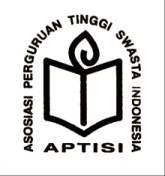 Terima Kasih
Disampaikan Oleh : M Budi Djatmiko
Email : layanandjatmiko@yahoo.com
HP: 081-6420-6520